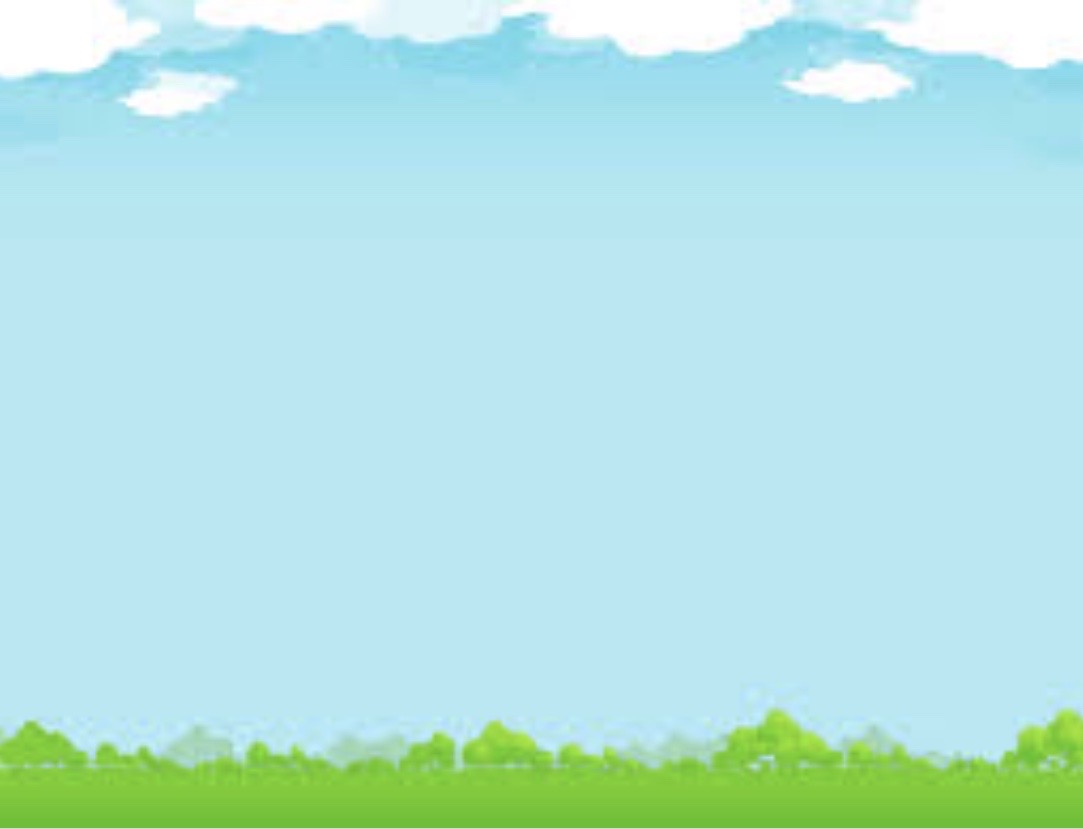 LĨNH VỰC PHÁT TRIỂN NHẬN THỨC
MÔI TRƯỜNG XUNG QUANH
ĐỀ TÀI: TÌM HIỂU VỀ CÁC MÙA TRONG NĂM
Đối tượng: 3-4 tuổi
Người soạn & dạy: Phan Thị Thoan
Đơn vị: Trường Mầm non Nắng Mai
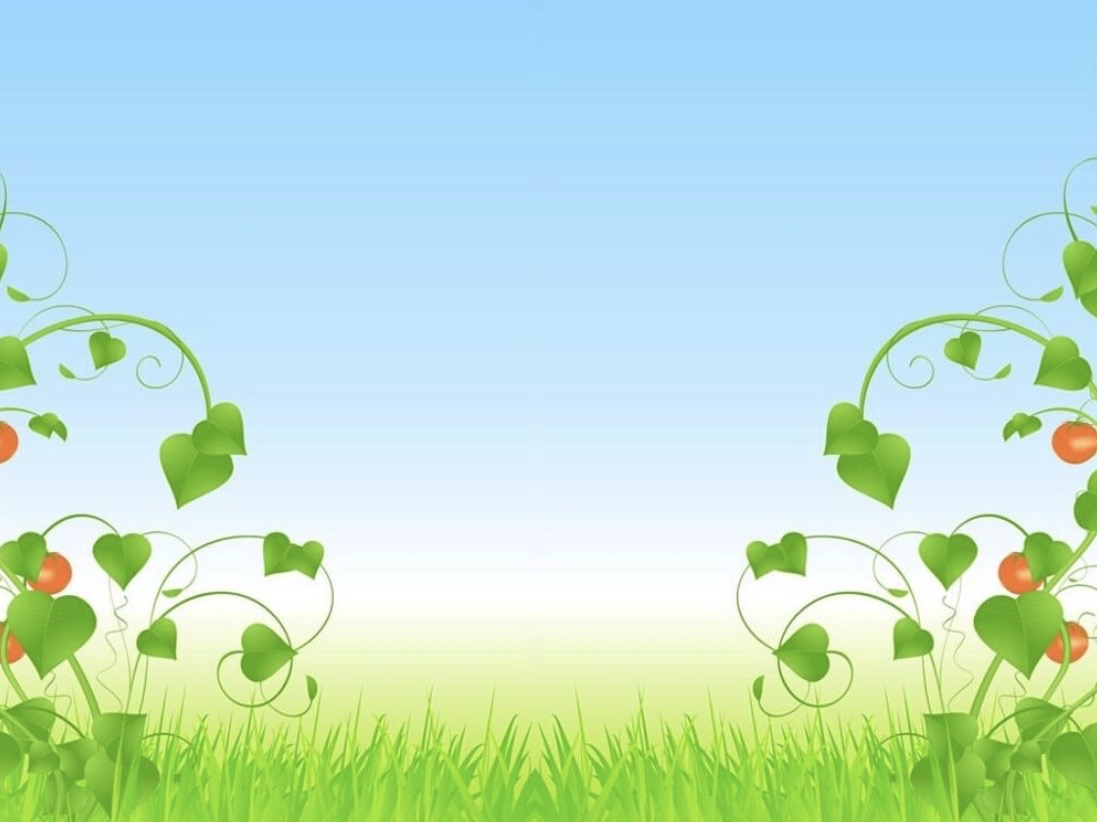 CHƯƠNG TRÌNH
BÉ VUI KHÁM PHÁ
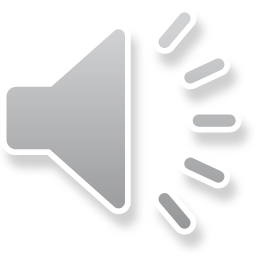 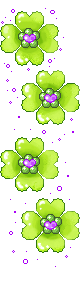 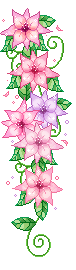 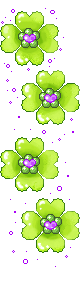 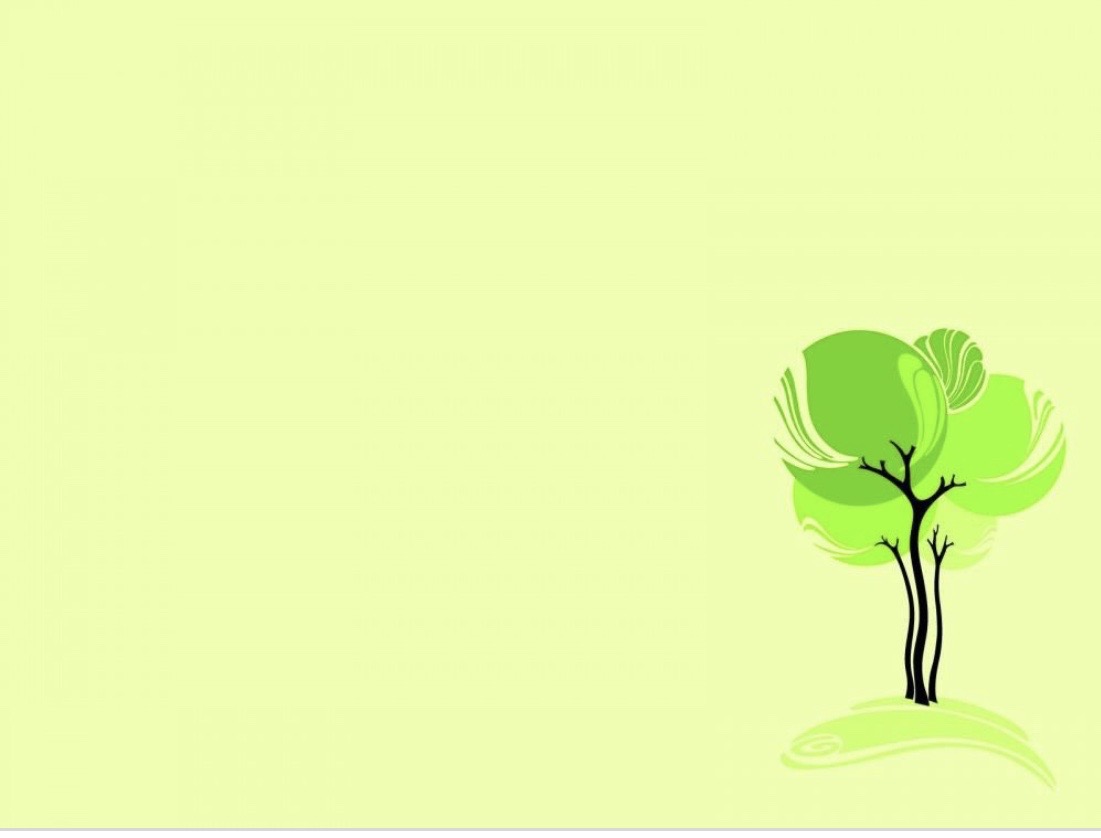 PHẦN I: HIỂU BIẾT
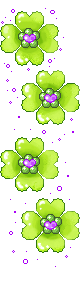 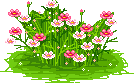 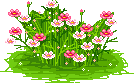 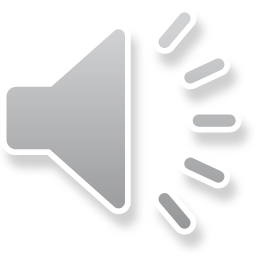 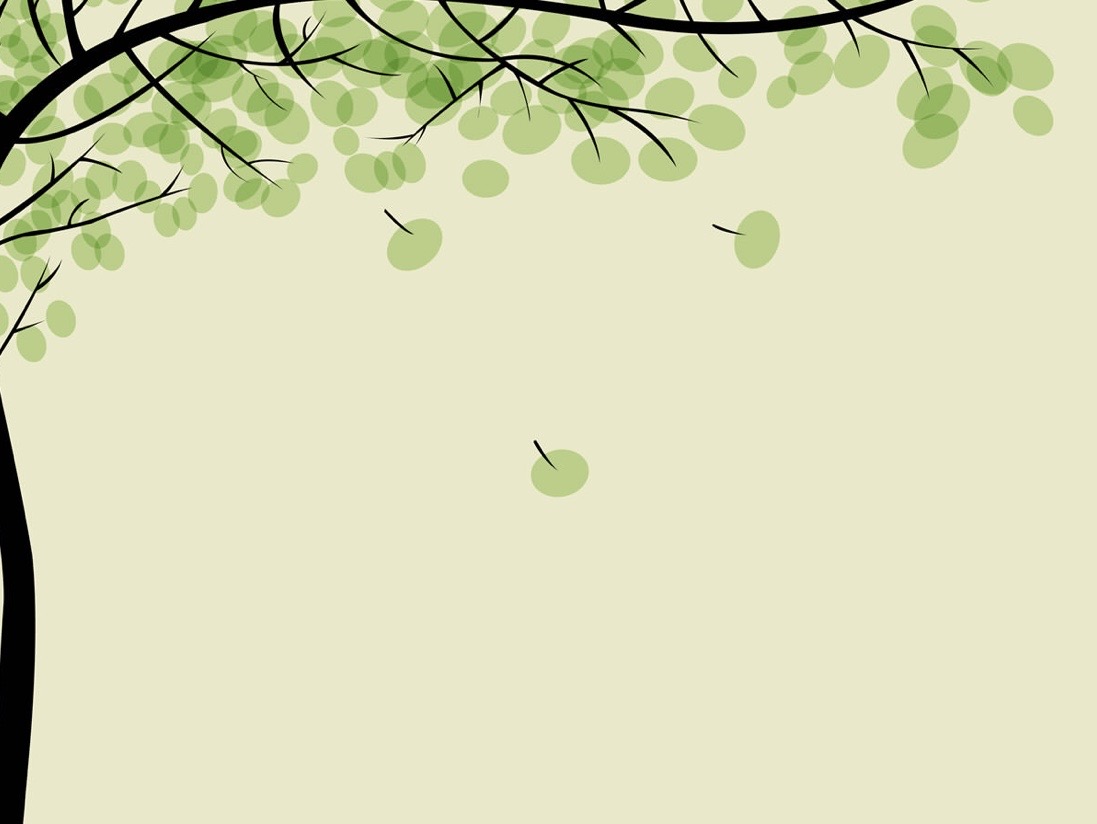 PHẦN II: TÀI NĂNG
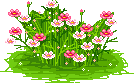 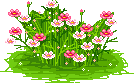 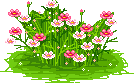 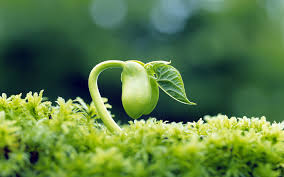 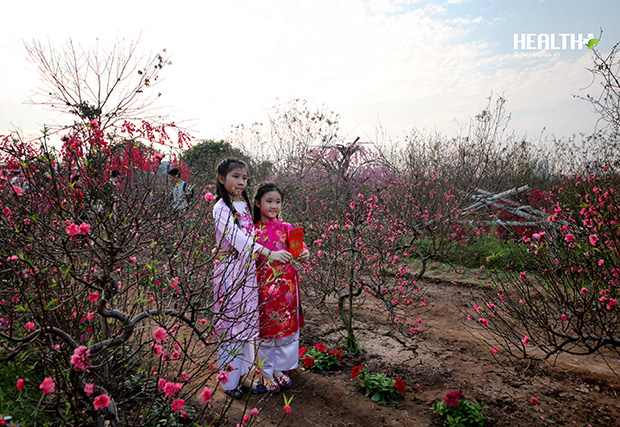 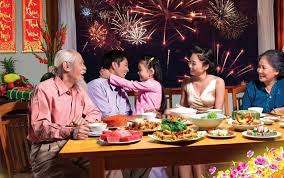 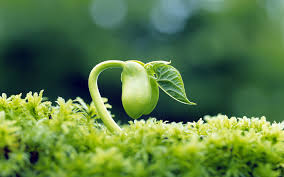 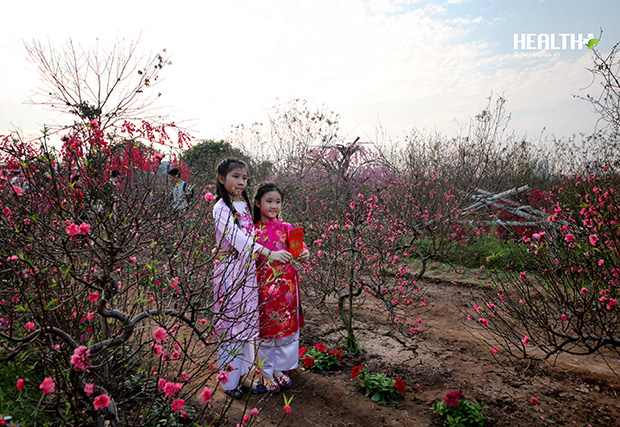 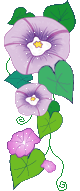 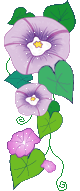 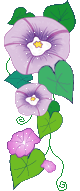 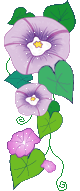 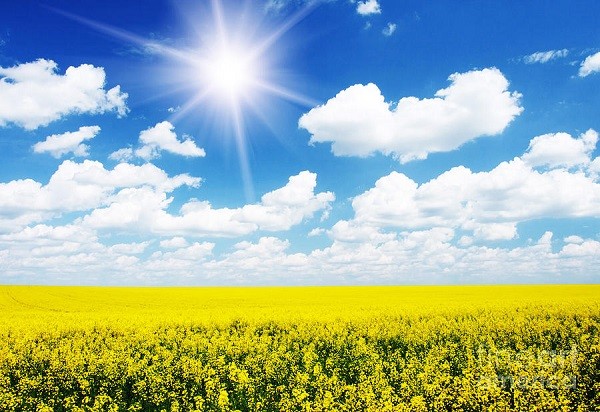 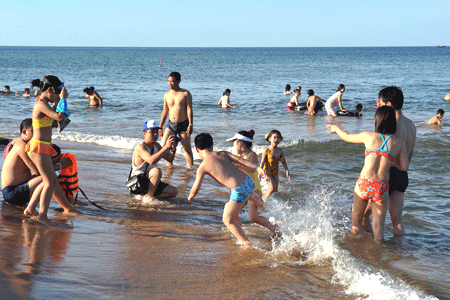 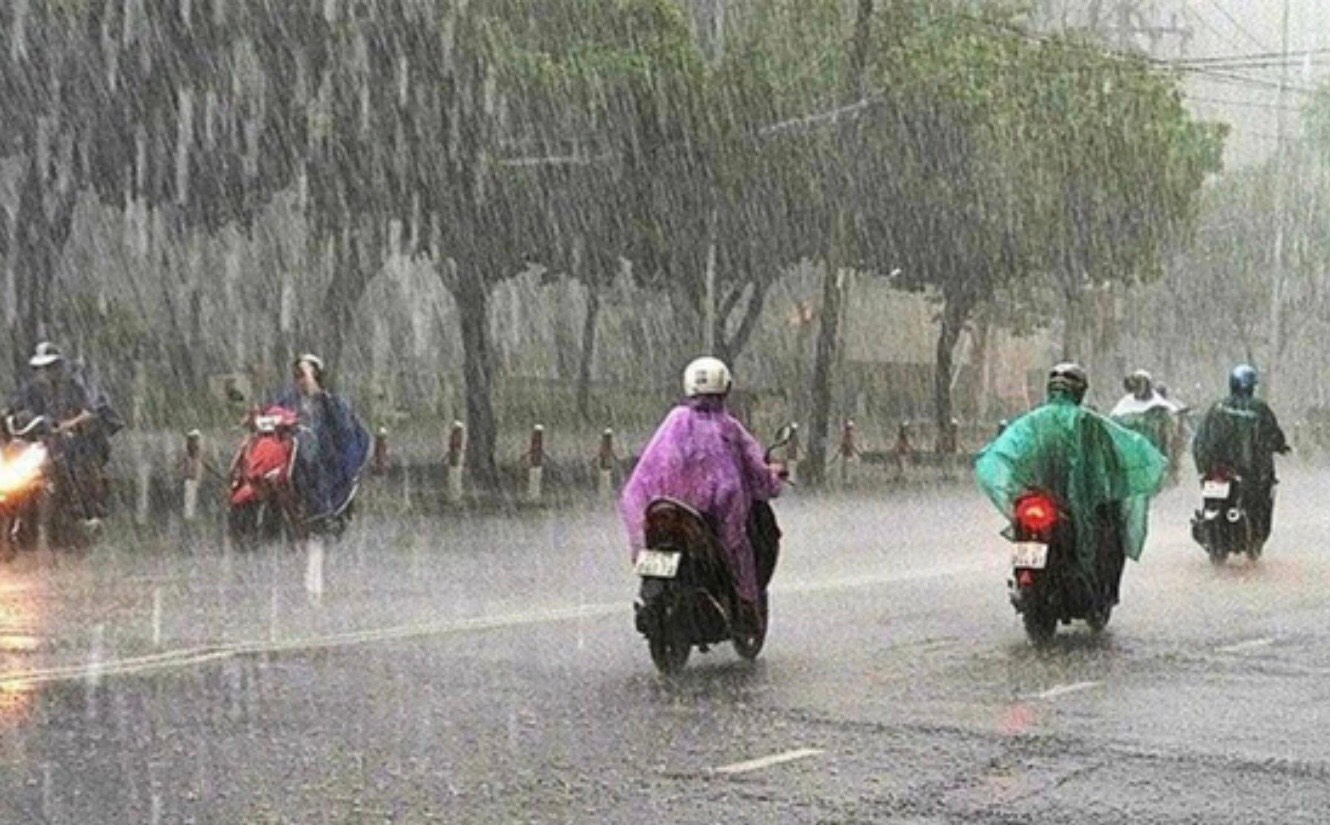 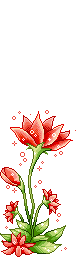 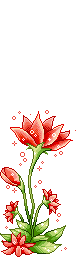 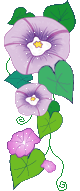 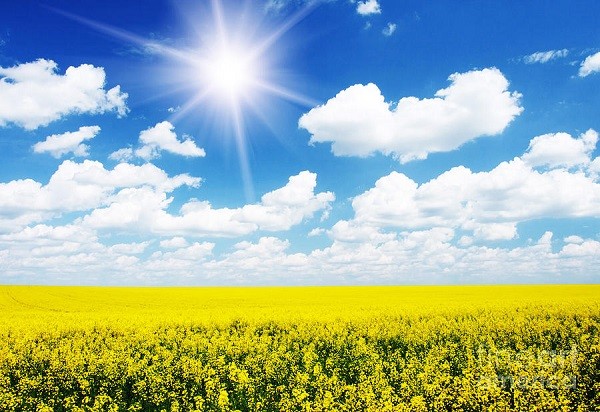 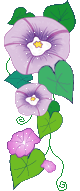 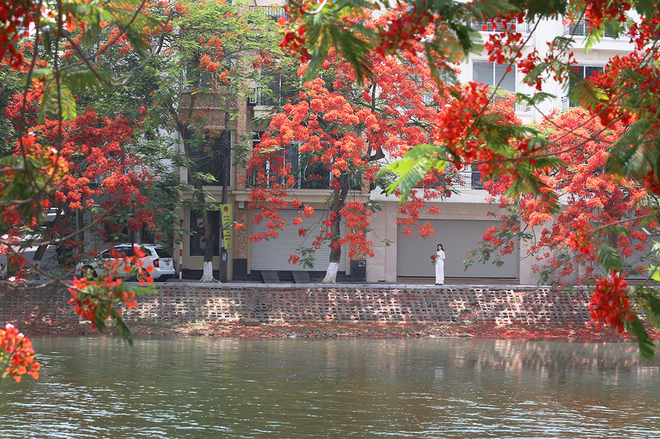 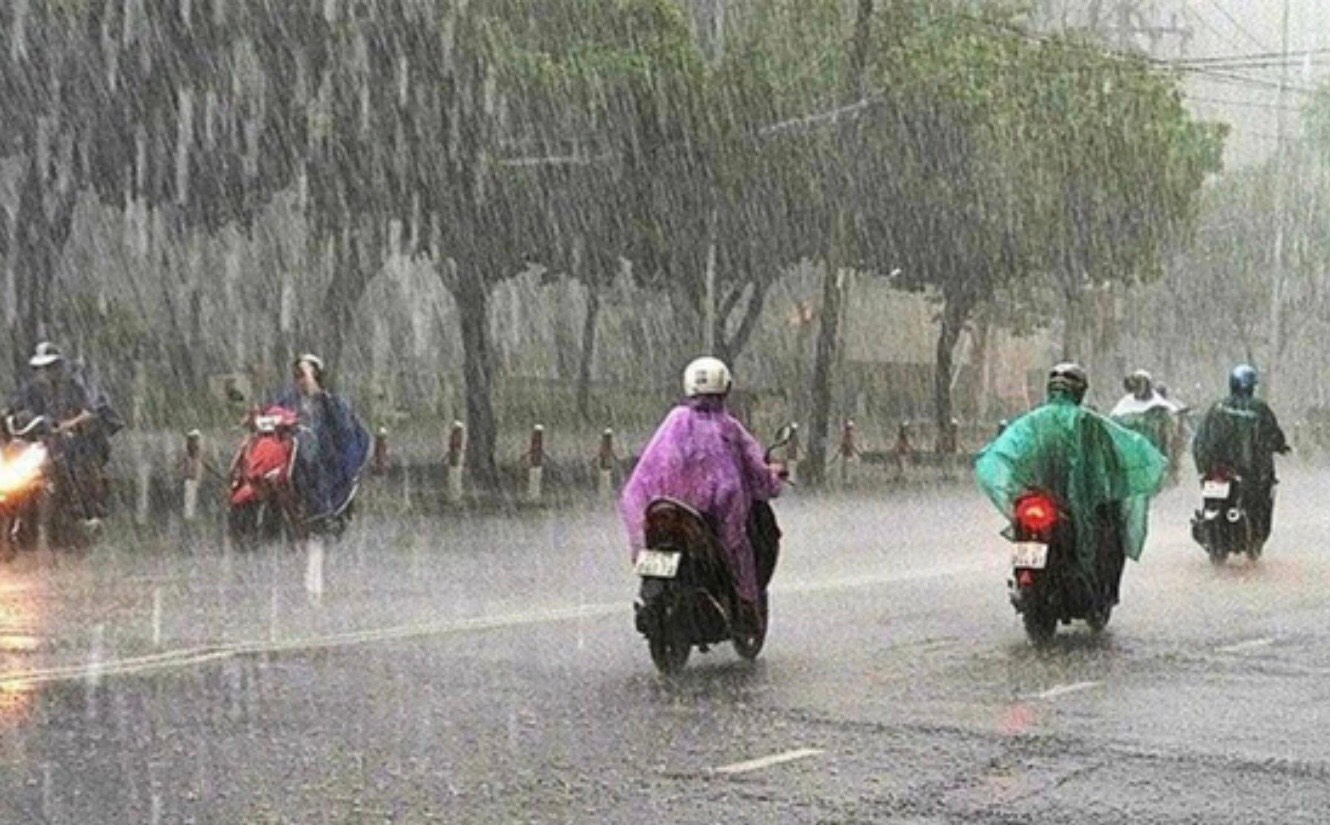 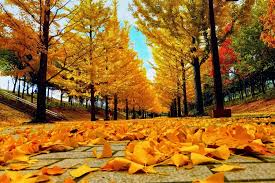 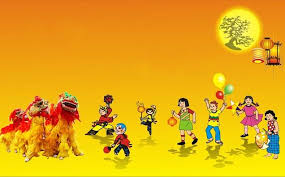 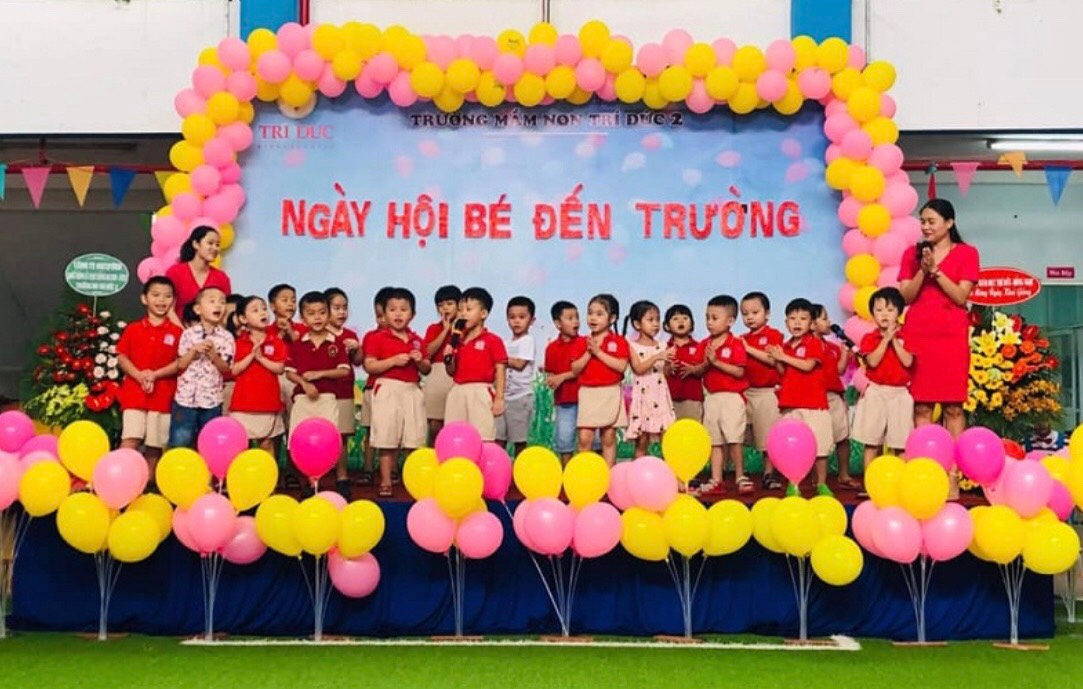 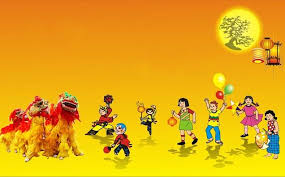 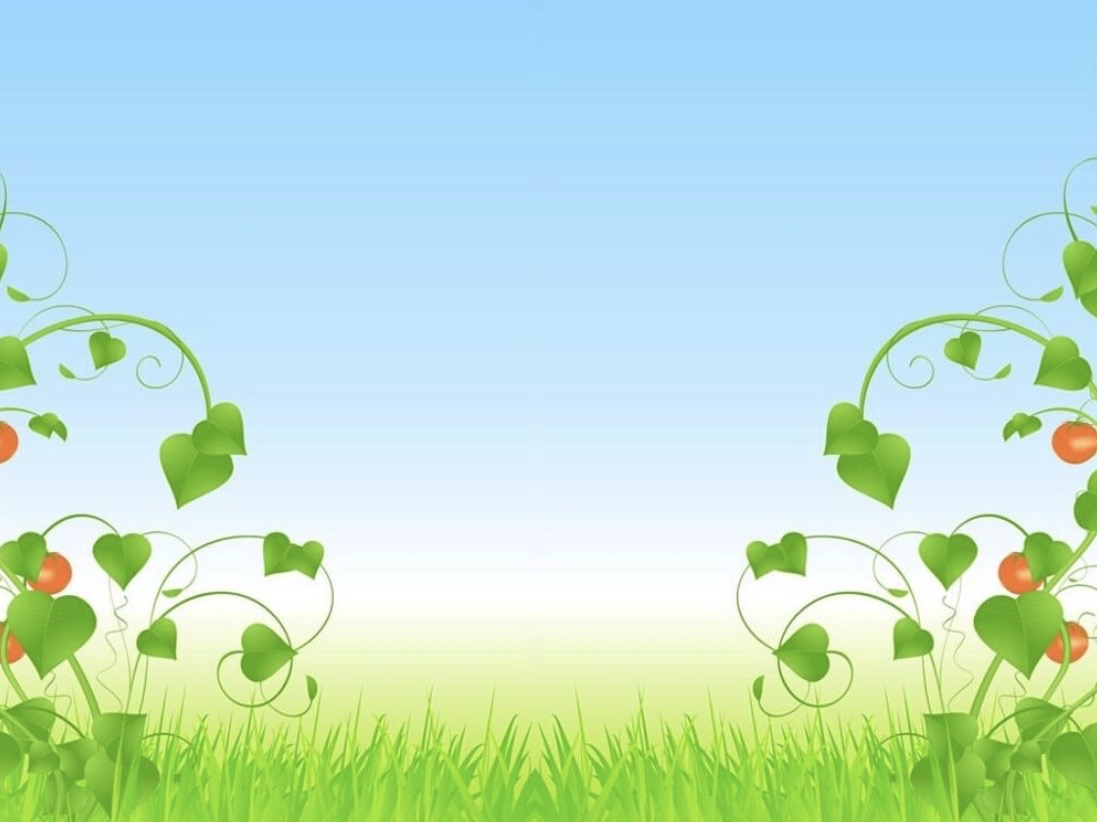 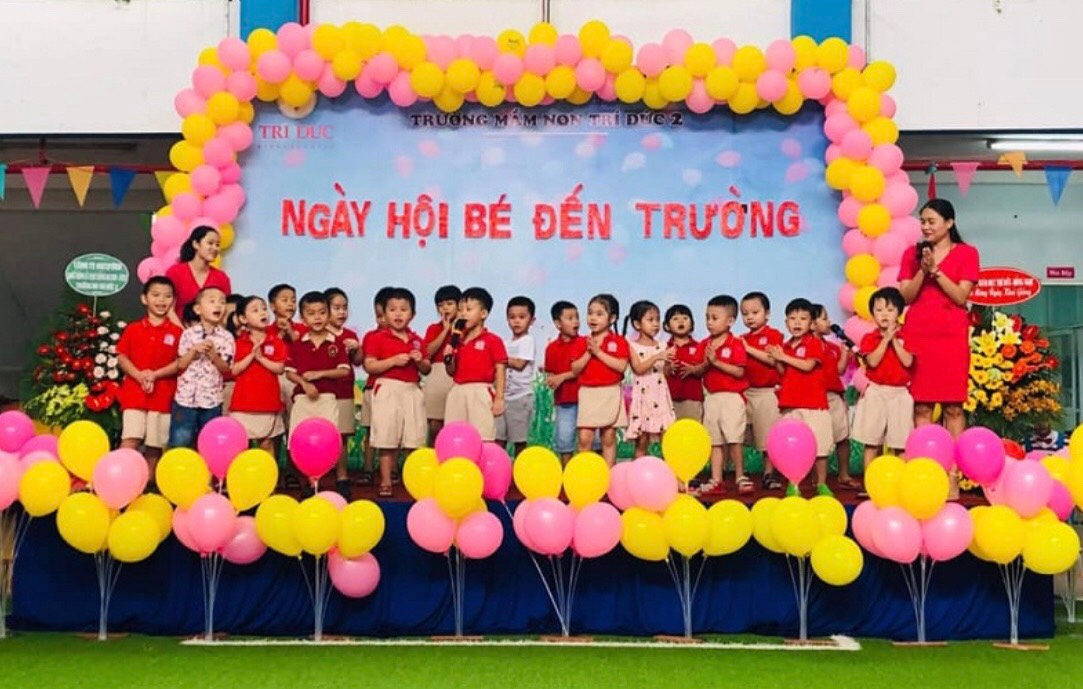 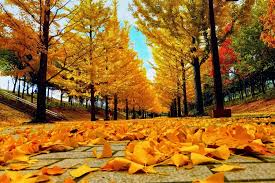 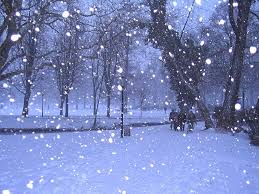 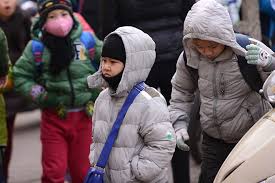 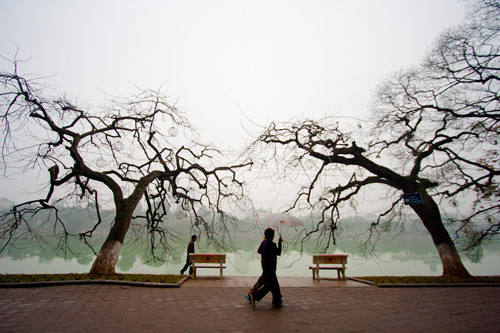 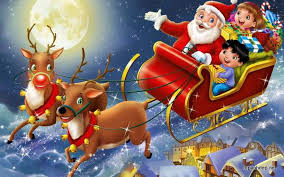 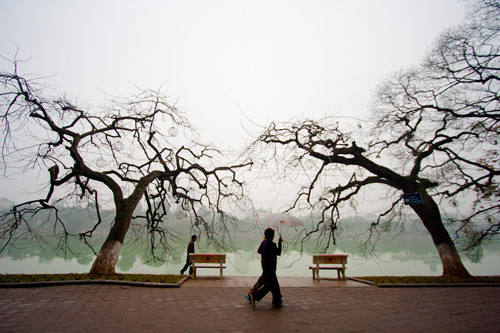 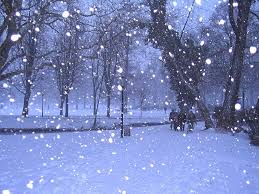 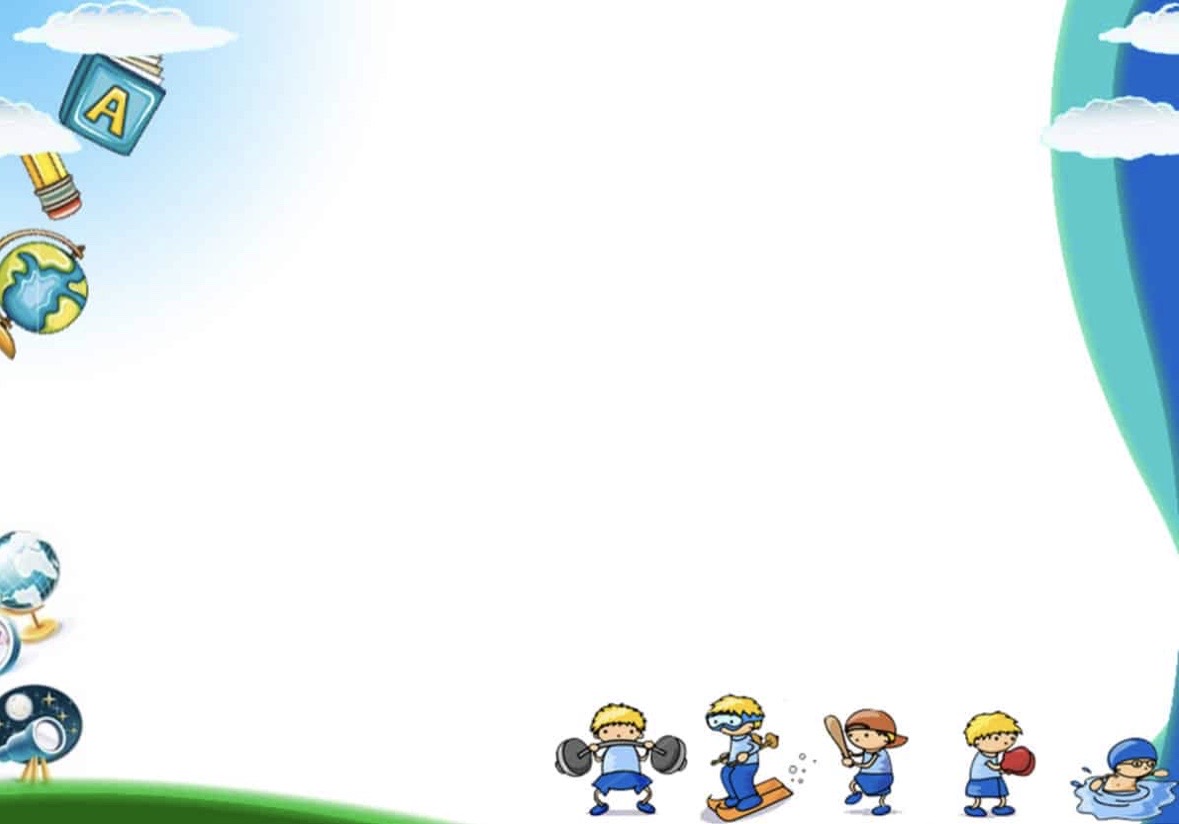 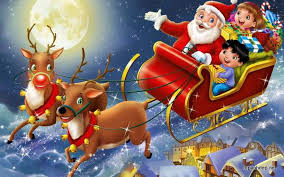 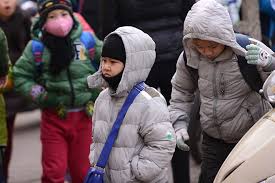 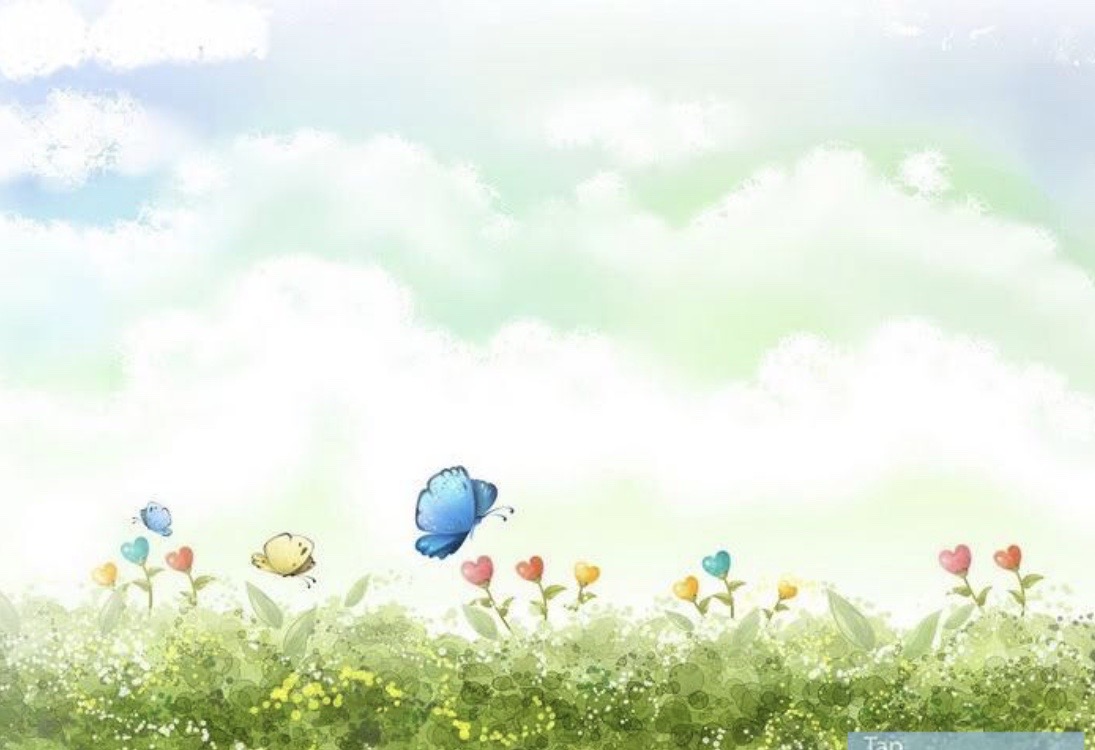 SO SÁNH: MÙA XUÂN - MÙA THU
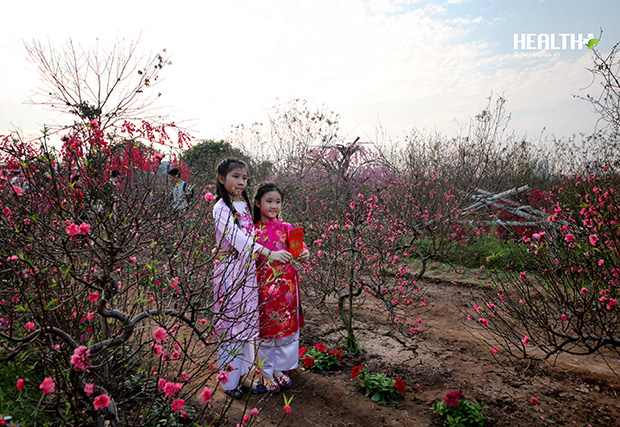 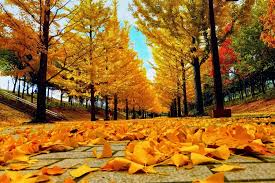 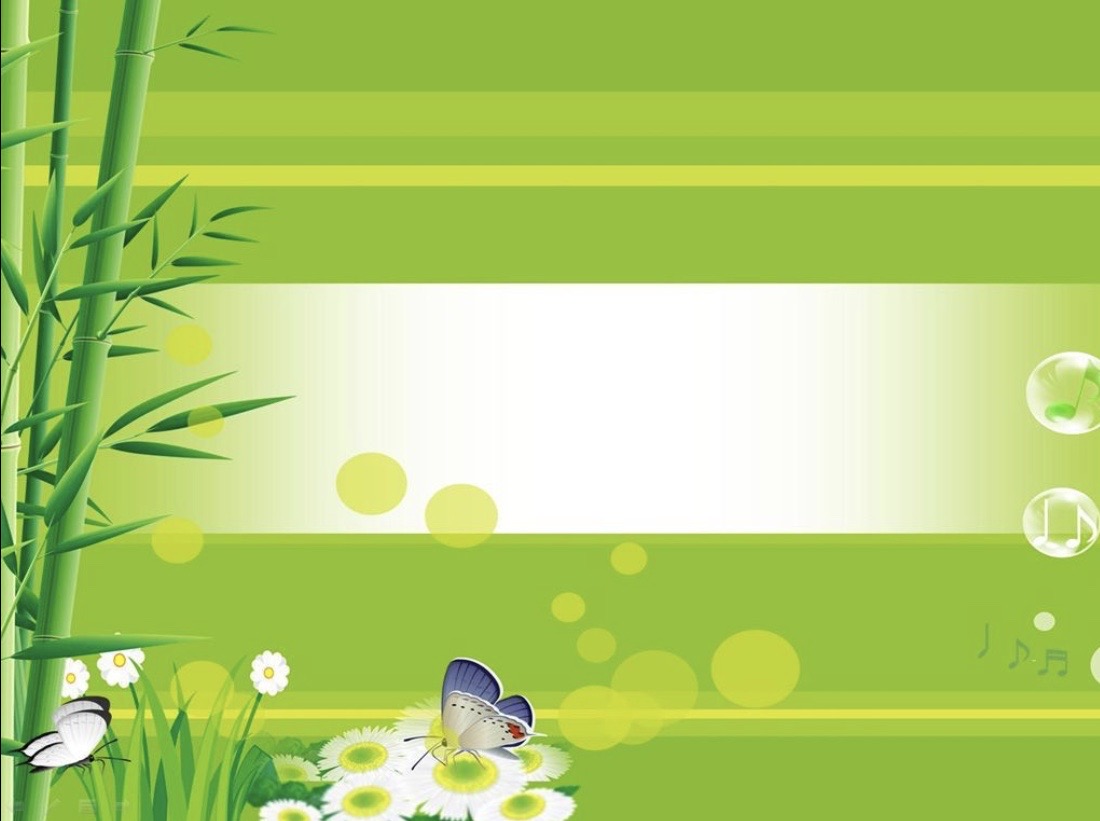 SO SÁNH: MÙA HÈ - MÙA ĐÔNG
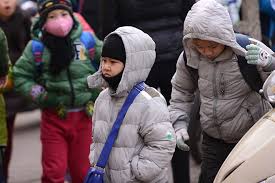 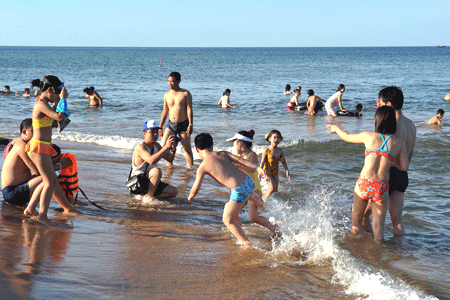 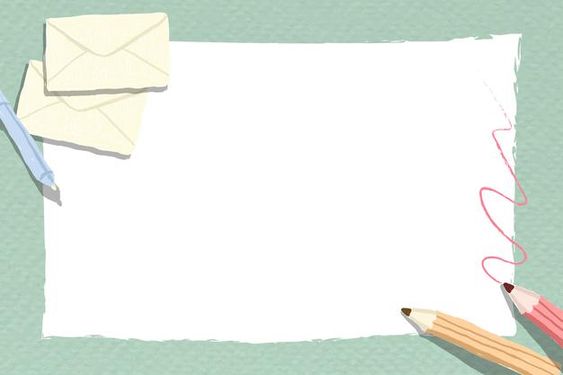 PHẦN III: CHUNG SỨC
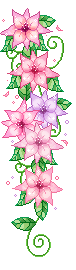 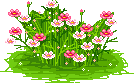 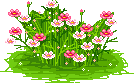 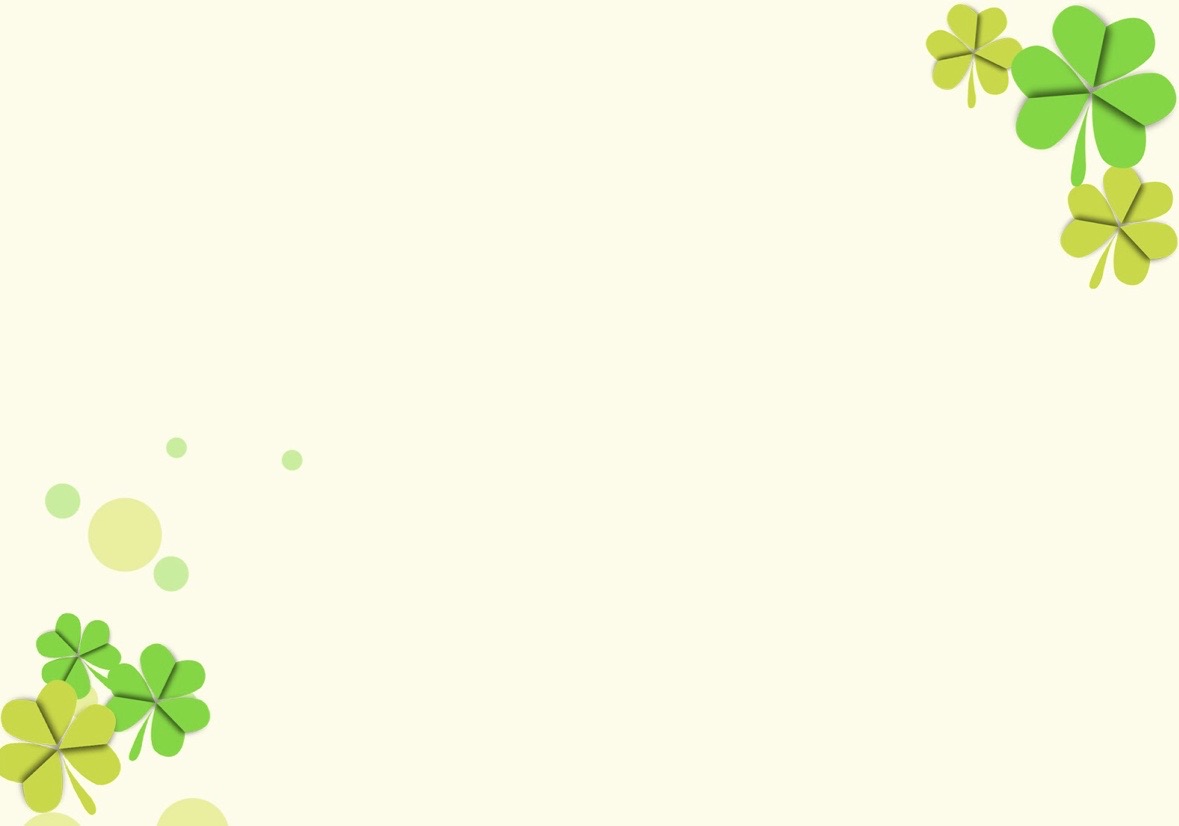 TRÒ CHƠI: Ô CỬA BÍ MẬT
1
2
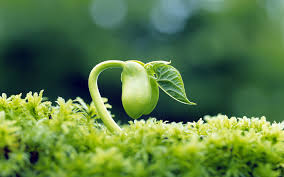 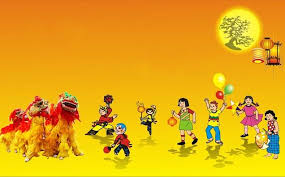 3
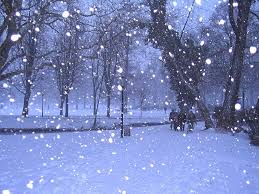 4
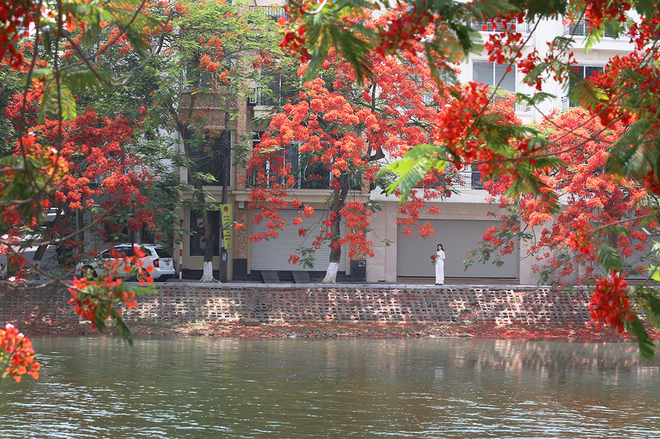 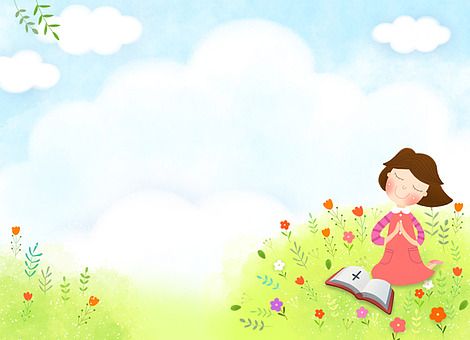 TRÒ CHƠI:
THI XEM ĐỘI NÀO NHANH
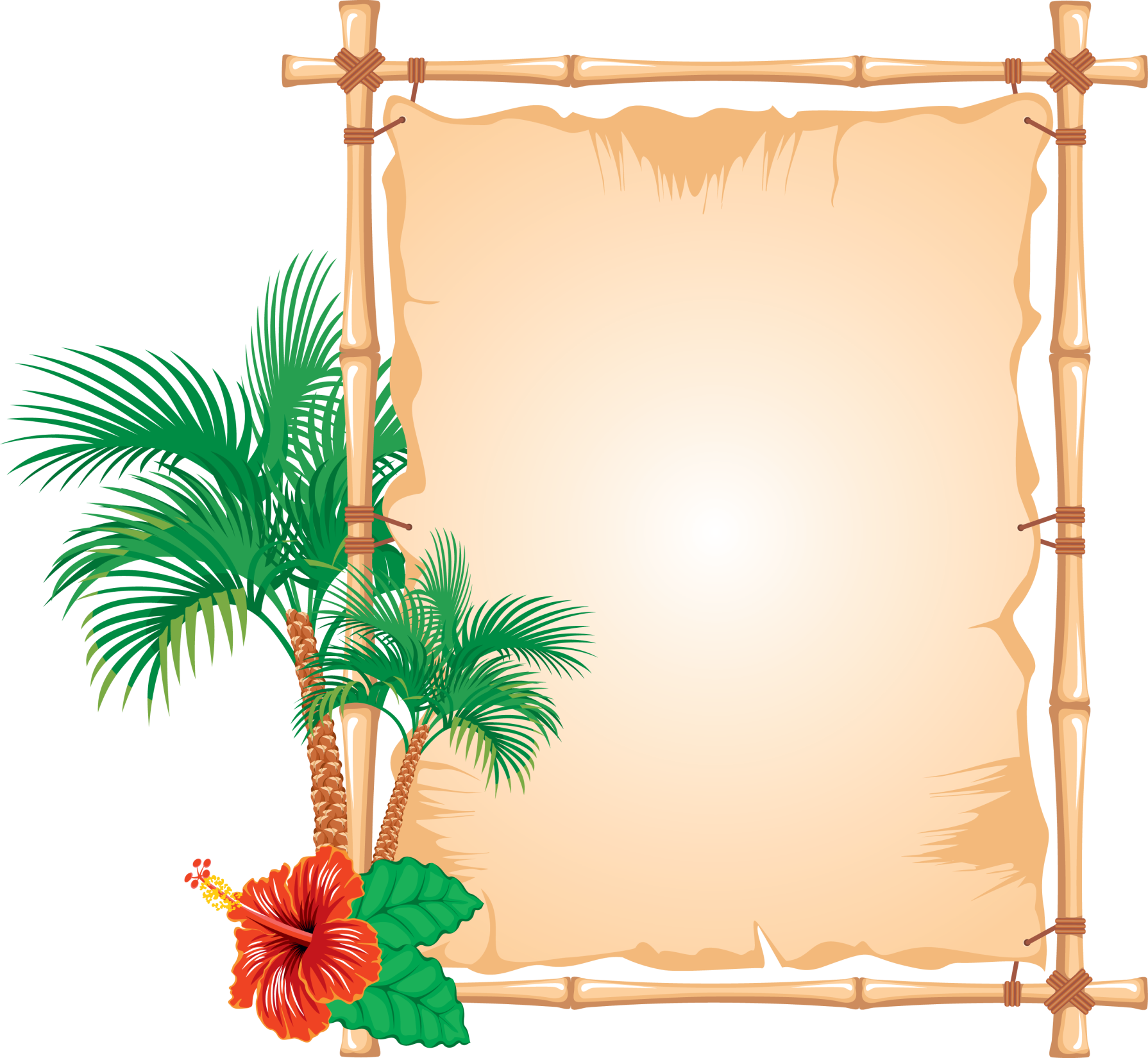 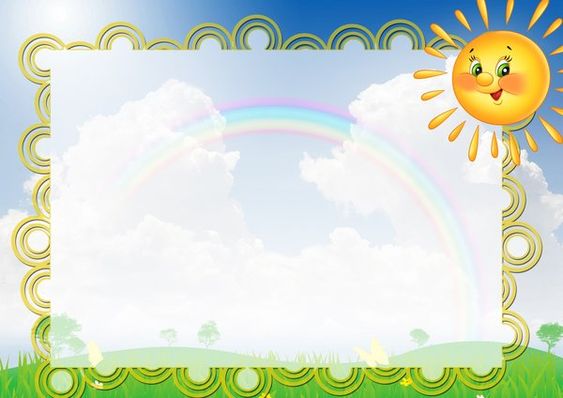 XIN CHÀO VÀ HẸN GẶP LẠI CÁC CON